CRF Office Hoursfor Business Managers
September 2, 2020
CRF - Purpose Statement
Governor Mills and Maine Department of Education announced a commitment of $165 million in Coronavirus Relief Funding (CRF), which is an urgently needed investment to cover unanticipated costs associated with the safe opening and operation of schools during the COVID-19 pandemic. Funding will be made available to the following entities: school administrative units (SAUs), charter schools, town academies (60/40’s), CTE regions, magnet schools, and adult education.  Allocations are based on a per pupil formula and weighted for equity.
2
CRF - Education
CRF #1 

CRF Adult Education

CRF Day Programming

Each education CRF program has a program director, finance manager, and required invoice template. All of this information is available at https://www.maine.gov/doe/covid-19/caresact
3
AGENDA
Coronavirus Relief Funds (CRF) v. Elementary and Secondary School Emergency Relief Funds (ESSERF)
CRF Timeline
Allowable Costs
Reimbursement Process
Invoice
Backup Documentation
Time and Effort Certification
Fiscal Compliance
Closing Remarks
4
Coronavirus Aid, Relief, and Economic Security ActCRF and ESSERF Side-By-Side View
CRF
Fund 2606 – Revenue 4542
ESSERF
Fund 2605 – Revenue 4531
3/1/20 - 12/30/20
Application Deadline – 9/30/20
Urgently needed investment to comply with health and safety guidelines to safely open and operate schools during the COVID-19 pandemic
Expenses not previously planned/budgeted.
Must address urgent needs associated with COVID-19
Time & Effort
3/13/20 - 9/30/22
Application Deadline - rolling
Any activity authorized under AEFLA, ESEA, IDEA, CTE, McKinney-Vento and other activities to help respond to the COVID-19 pandemic
No "Supplement not Supplant" provision.
To address specific challenges brought on by COVID-19
Time & Effort
5
TIMELINE
July 17, 2020: Release of CRF #1 allocations 
July 24, 2020: Release of CRF #1 application 
August 5 & 12, 2020: Training and support provided to SAU leaders
August 31, 2020: All CRF #1 initial applications are due to DOE
September 4, 2020: All CRF Day Programming initial applications are due to DOE
September 30, 2020: All CRF #1 final budgets (reflecting any changes) are due to DOE
NOTE:  Hard deadline – extensions are not permissible under CRF.
October 2, 2020: First performance report is due to DOE – Reporting guidance and templates will be made available on the Maine DOE website.
December 30, 2020: Deadline to obligate funds and complete program implementation 
January 2, 2021: Final report is due to DOE – Reporting guidance and templates will be made available on the Maine DOE website.
NOTE:  Failure to meet reporting deadlines will impact the SAUs ability to seek reimbursement for CRF and may result in repayment of federal funds.
6
ALLOWABLE COSTS
Expenses covered by CRF must not have been previously planned/budgeted
Cost was not accounted for in the most recently approved budget if the cost is for a "substantially different use".
Expenses covered by CRF must address allowable urgent needs caused by COVID-19
Expenses covered by CRF must not be reimbursed through any other funding source
Expenses covered by CRF must be incurred between 3/1/2020 and 12/30/2020 
Items, facilities, supports, and services covered by CRF must be in use before 12/30/2020
Lost revenues will not be recovered using CRF
Capital projects are not covered expenses
Applicants must agree to implement the health and safety requirements identified by Maine CDC for safely reopening schools
7
Substantially Different Use
Redeploying staff to enable compliance with COVID-19:
Enhanced sanitation
Enforcing social distancing measures
Education support staff or faculty to develop online learning
Providing information technology support that is not a part of the staff or faculty's ordinary responsibilities.
NOTE: Providing a function from a different location or in a different manner (online instruction vs classroom instruction) does not constitute a "Substantially Different Use".
8
Grant reimbursement
CRF approved expenses (contracts, purchase orders, travel, payroll, etc.) are:
Coded to Fund 2606
Must not be obligated prior to March 1, 2020
Must be liquidated on or before January 29, 2021
Invoiced using the CRF invoice template with the following attachments
Detailed Trial Balance for Fund 2606
Affirmation Statement
Copies of all paid invoices
Time & Effort Certification (if applicable)
9
Obligation of Funds
Examples: March 1, 2020 Agreement Start Date
Payroll for days worked in February and included in a payroll run on March 3rd – not allowable – the date of obligation happens when the work is performed.
A PO for supplies created on February 28th and supplies are received on March 15th – not allowable – the obligation is made when a PO is established and/or the supplies are ordered.
A contract is executed on February 28th for services to be performed in June – not allowable – obligation is made when the contract is signed.
Award funds cannot be obligated or committed prior to the agreement start date.
10
Liquidation of Funds
All CRF #1 Fund invoices must be submit to DOE for reimbursement by 1/30/21 at 4 pm
All services must have been rendered, supplies and equipment ordered by 12/30/20
Invoices for all services, supplies, equipment, etc. must be submitted by 1/30/21 to Maine DOE for reimbursement
NOTE: This is a hard deadline – extensions to this deadline are not permissible by CRF
11
REMIBURSEMENT & INVOICE TEMPLATE
Prior to submitting an invoice, please review and confirm the following: 
expenses are linked to a project in the application
expenses are allowable, unbudgeted for, will be reimbursed by no other source, are necessary in response to the COVID-19 public health emergency
expenses are in the category for which they apply
billing period reflects when the expenses were paid
amount does not exceed the balance of the grant
compliance documentation is attached (trial balance and invoices)
includes the appropriate funding codes
12
Submitting Electronic Invoices via email to Ruey.Yehle@maine.gov
Please insert your District Name in electronic invoices names:
CRF Budget-Invoice.xlsx - NO
Pine RSU CRF Invoice1.xlsx - YES
CRF March-June.pdf - NO
Pine RSU CRF Inv 1 March-June.pdf - YES
Invoice
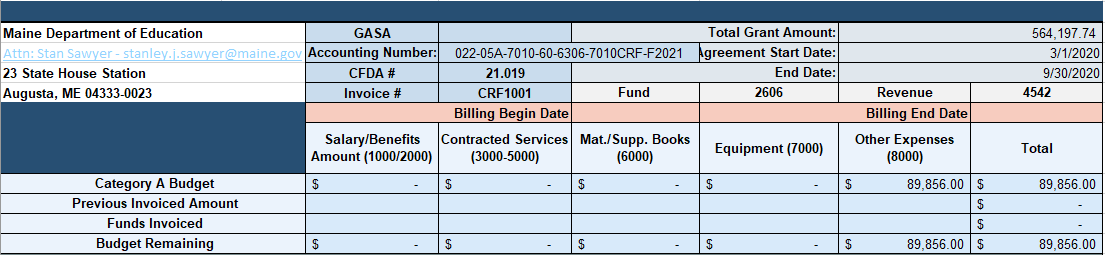 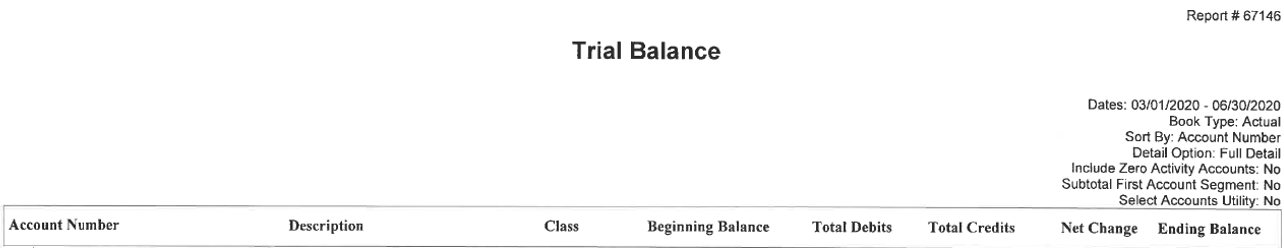 14
Invoice
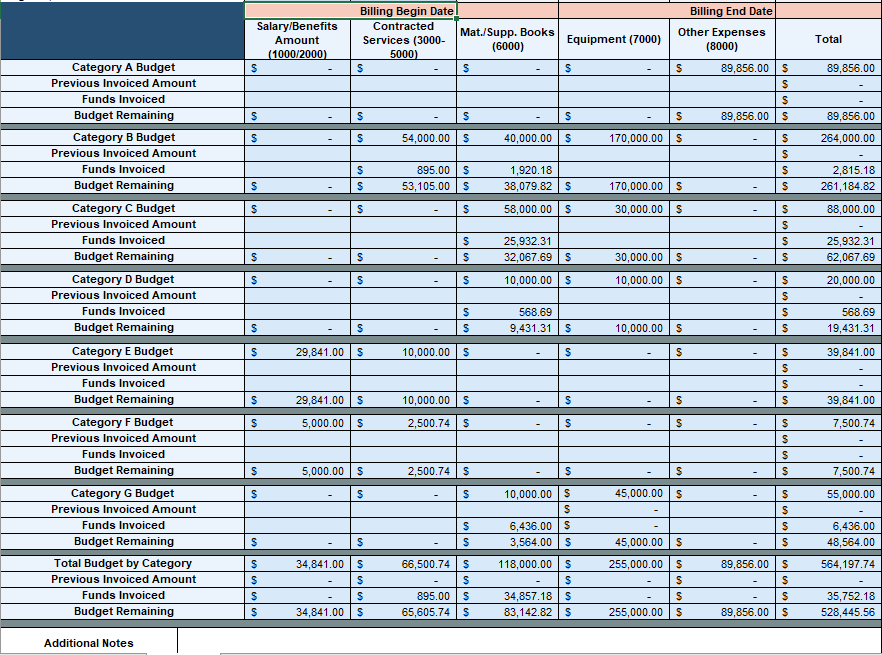 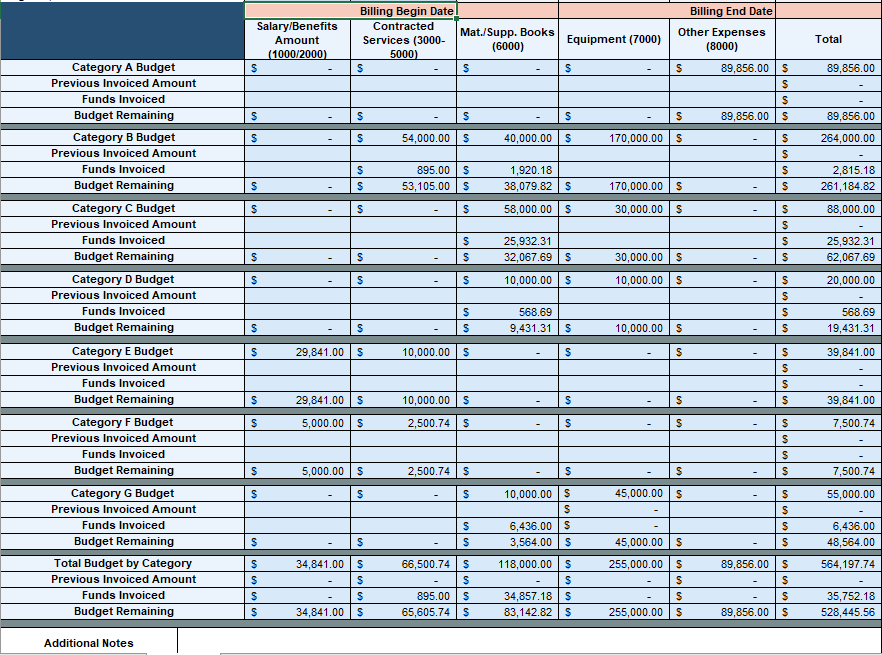 Category G – Technology related costs.
Review Application to ensure you are drawing the funds from the intended line.
15
Invoice Compliance Documentation
Purchase Orders for each invoice included in the reimbursement request
Copies of all paid invoices included in the reimbursement request
All invoices should:  
Be dated
Clearly identify what was purchased
Credit Card Statements – Not allowable
ACH purchases – Not allowable
Provide an Affirmation of Allowability cover sheet
16
ADEQUATELY DOCUMENTED
For audit purposes at the local and state levels, documentation for every cost must be maintained that explains how the costs were determined to be necessary in response to the COVID-19 public health emergency.

In addition to superintendents/heads of schools, 
business managers are required to attest that CRF requirements have been met with every submitted invoice.
17
[Speaker Notes: Necessary – Is the cost included and identifiable in your agency’s plan and allowable under the program (district plan, schoolwide plan, targeted assistance plan, district or school improvement plan)?
Reasonable – Was the item or service purchased consistent with your school/district’s procurement/purchasing procedures?
Allocable – Will the item benefit Title I, A in proportion to the percentage that Title I, A pays for the item? Will any use by another program be allocated out if that use is not deemed to be an incidental benefit?
Conform to EDGAR – Is the cost permitted under EDGAR and not disallowed under the 55 items of cost?
Follow the Terms and Conditions of the Grant Award – Is the cost permitted and allowable under the GAN?
Consistent with State/Local Policies – Is the item permitted under state and local laws and policies?
Provided Consistent Treatment – Is the item not included in your agency’s indirect cost rate?
Be Adequately Documented – Did you make sure to maintain documentation of the need, the purchase, and use of the item consistent with these rules?
Be Supplemental – Are the cost supplemental (and does not supplant state or local funds)?]
Affirmation of Allowability
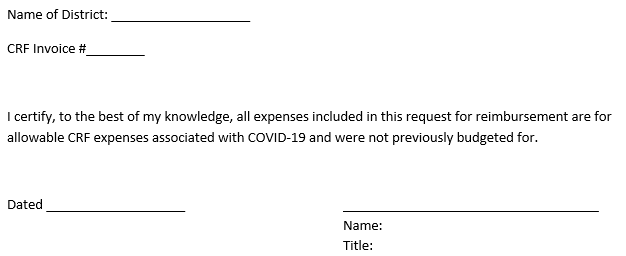 INCLUDE a cover page for paid invoices being submitted for reimbursement.
18
Reconciliation
CRF invoice total should reconcile with:
Detailed Trial Balance for Fund 2606 which should reconcile with the total of all paid invoices submitted for reimbursement.

All of the above should reconcile with Actual Expenditure financial data for Fund 2606 in NEO
19
Time & Effort Documentation
All employees who are paid, in part or in full, from federal funds must maintain Time & Effort records to demonstrate the amount of time they spent on grant activities. 
Budget estimates (i.e., estimates determined before the services are performed) alone do not qualify as support for charges to Federal awards      
Time & Effort reporting is required when any part of an individual's salary is charged to a Federal program or used as match for a Federal Program.
20
Time & Effort Certification
Semi-Annual: 
Used when an employee works 100% of their time on one cost objective
Completed on a semi-annual basis
Signed by either the employee or the employer
Personal Activity Report (PAR):
Used when an employee works on multiple cost objectives
Based on after-the-fact determination 
All compensated time must be accounted for
Prepared at least monthly and must coincide with one or more pay periods
Signed by the employee
COVID
21
COST OBJECTIVES
Examples: 
One Cost Objective would be working in CRF for all your time

Two Cost Objectives would be splitting your time between CRF and Title IA
22
[Speaker Notes: Cost Objective is your work activity, your “job”]
CRF #1 CONTACTS
23